RENDICION DE CUENTAS
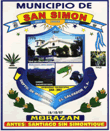 ALCALDIA MUNICIPAL DE VILLA DE SAN SIMON, MARZO 2019
FONDOS RECIBIDOS EL 1ro. DE MAYO 2018
FONDOS PROPIOS..$ 132.08
FODES 25% …....……$  640.10
FODES 75%.............$4,903.81
DEUDA MUNICIPAL (PRESTAMOS)
CAJA DE CREDI. CHALATENAGO:                $467,584,81
CAJA DE CREDI. DE CIUDAD ARCE:             $184,287,31
CAJA DE CREDI. SAN PEDRO NONUALCO: $280,258,21
CAJA DE CREDI. METROPOLITANA:            $259,440,53
CAJA DE CREDI. SAN VICENTE:                    $561,287,02
CAJA DE CREDITO DE ILOBASCO:                $280,258,21
COMISIONES DE ADMIN. DE CREDITO:     $ 27,385,84
TOTAL DE DEUDA RECIBIDA:  $2,060,501,93
VENCIMIENTO DE LA DEUDA:  18/06/2032 (15 AÑOS)
HISTORIAL DE ESTA DEUDA
2010- CONCEJO 2009-2012…… $1,200,000,00
    (Alcalde Miguel Ángel Barahona) 
2013- CONCEJO 2012-2015….………. $ 1,400,000.00 PAGO DE LA DEUDA ANTERIOR POR……………….... $ 972,093.89
GASTOS DE PAPELEO DE CREDITO.....$ 11,700.00
REMANENTE PARA PROYECTOS………..$416,206.11
     (Alcalde  Carlos Mario Díaz)
2015- CONCEJO 2015-2018….. $ 1,897,000.00
         - CONCEJO 2015-2018……$    265,000.00
TOTAL ADEUDADO……………..… $ 2,162,000.00
PAGO DE DEUDA ANTERIOR…. $ 1,168,442.11
REMANENTE PARA PROYECTOS:…… $993,557.89
      (Alcalde Luciano Fuentes)
DEUDA DE COTIZACIONES (PRESTACIONES) DE EMPLEADOS
INGRESOS FODES MENSUALES
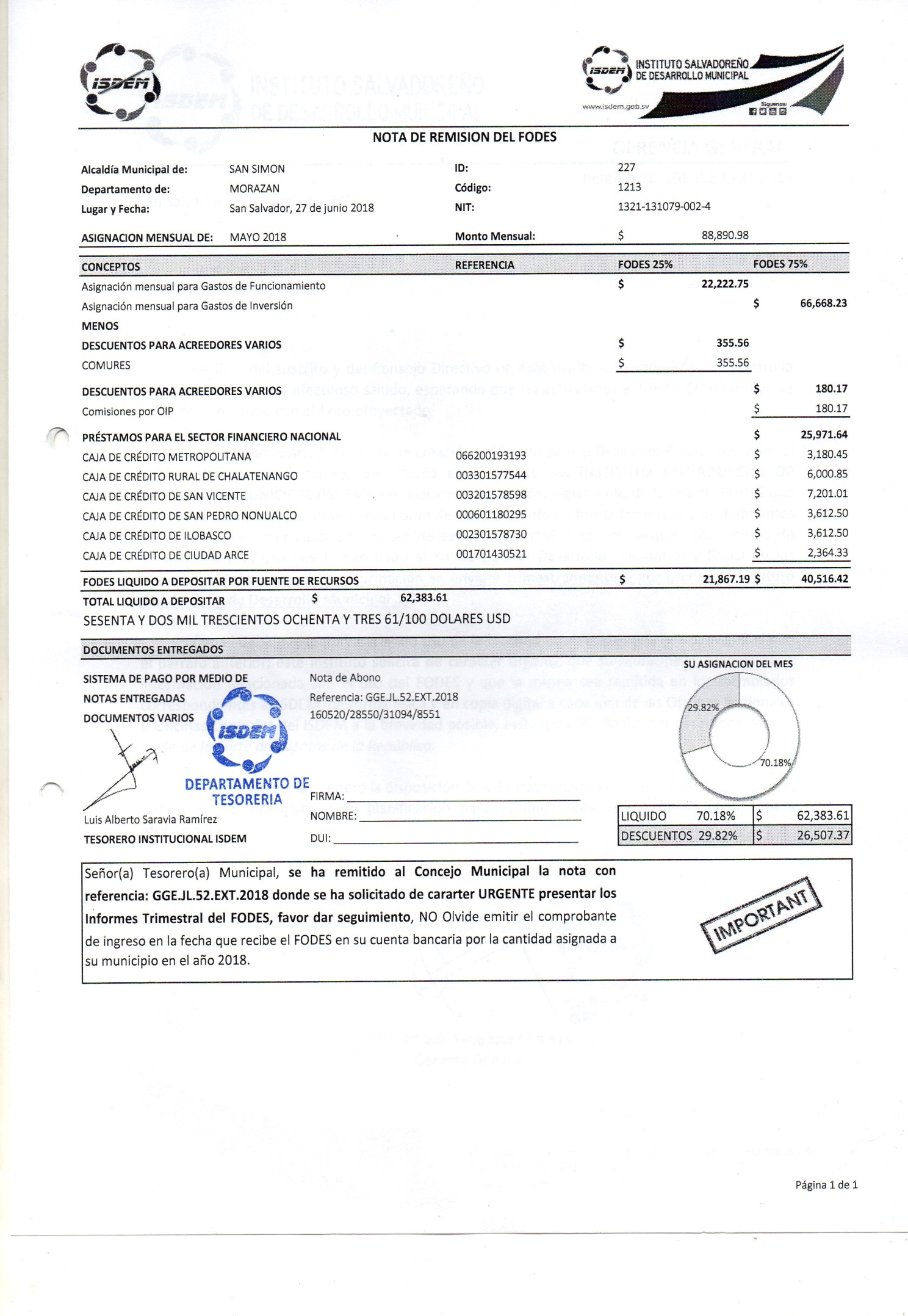 INGRESOS FODES DISPONIBLES
FODES 25% (FUNCIONAM.) :      $ 22,222,75
DESCUENTO COMURES: $ 355,56
DISPONIBLE :  $ 21,867,19
FODES 75% (INVERSION) :            $66,668,23
DESC. C.C. METROPOLITANA……………………….… $ 3,180,45
DESC. C.C. RURAL DE CHALATENANGO………….  $ 6,000,85
DESC. C.C. SAN VICENTE…………………………….……$ 7,201,01
DESC. C.C. SAN PEDRO NONUALCO………………...$ 3,612,50
DESC. C.C. ILOBASCO……………..……………..…………$ 3,612,50
DESC. C.C. CIUDAD ARCE………………………………….$ 2,364,33
COMISION MENSUAL POR ADMINIST……………..$ 180,17
TOTAL DE DEUDA: $ 26,151,81
DISPONIBLE PARA INFRAESTRUCTURA Y PROGRAMAS SOCIALES                            $ 40,516.42
GASTOS FIJOS MENSUALES FODES 25%
SALARIOS EMPLEADOS:                 $13,134,66 

COTIZACIONES PATRONALES:        $  2,394,05

DIETAS:                                               $ 3,777,76

ENERGIA ELECTRICA (Una parte)  $  2,116,28

AUDITORIA INTERNA:                      $    444,44

 TOTAL DE GASTOS $   21,867,19
SOBRE LA DEUDA MUNICIPAL
PAGO DE MAYO A DICIEMBRE 2018   $ 209,214.48
DEUDA PENDIENTE DE PAGAR: 
$ 1,986,378.89 que vence en el   año    2032